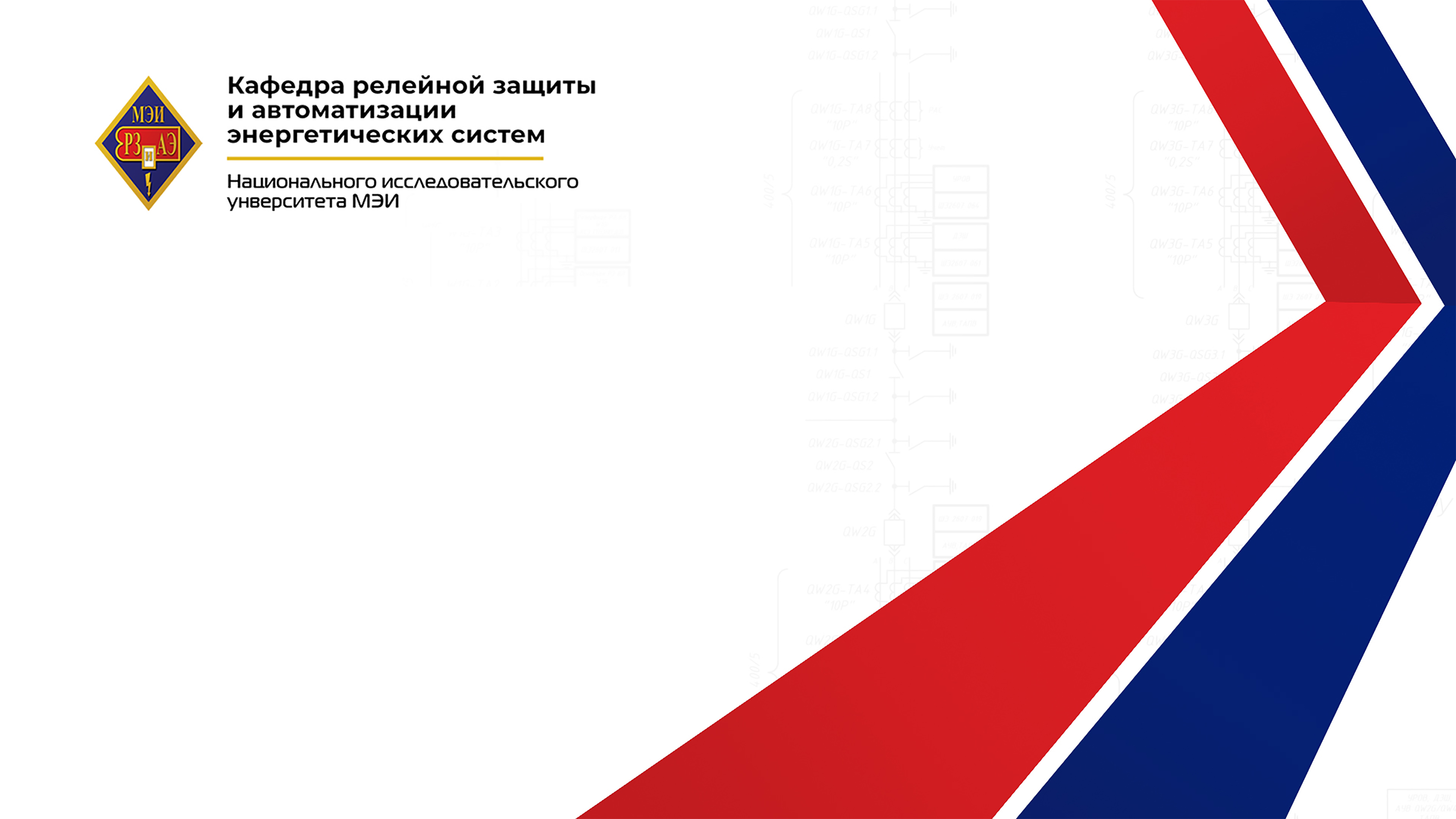 Заголовок слайда
должность
ФИО
Дата
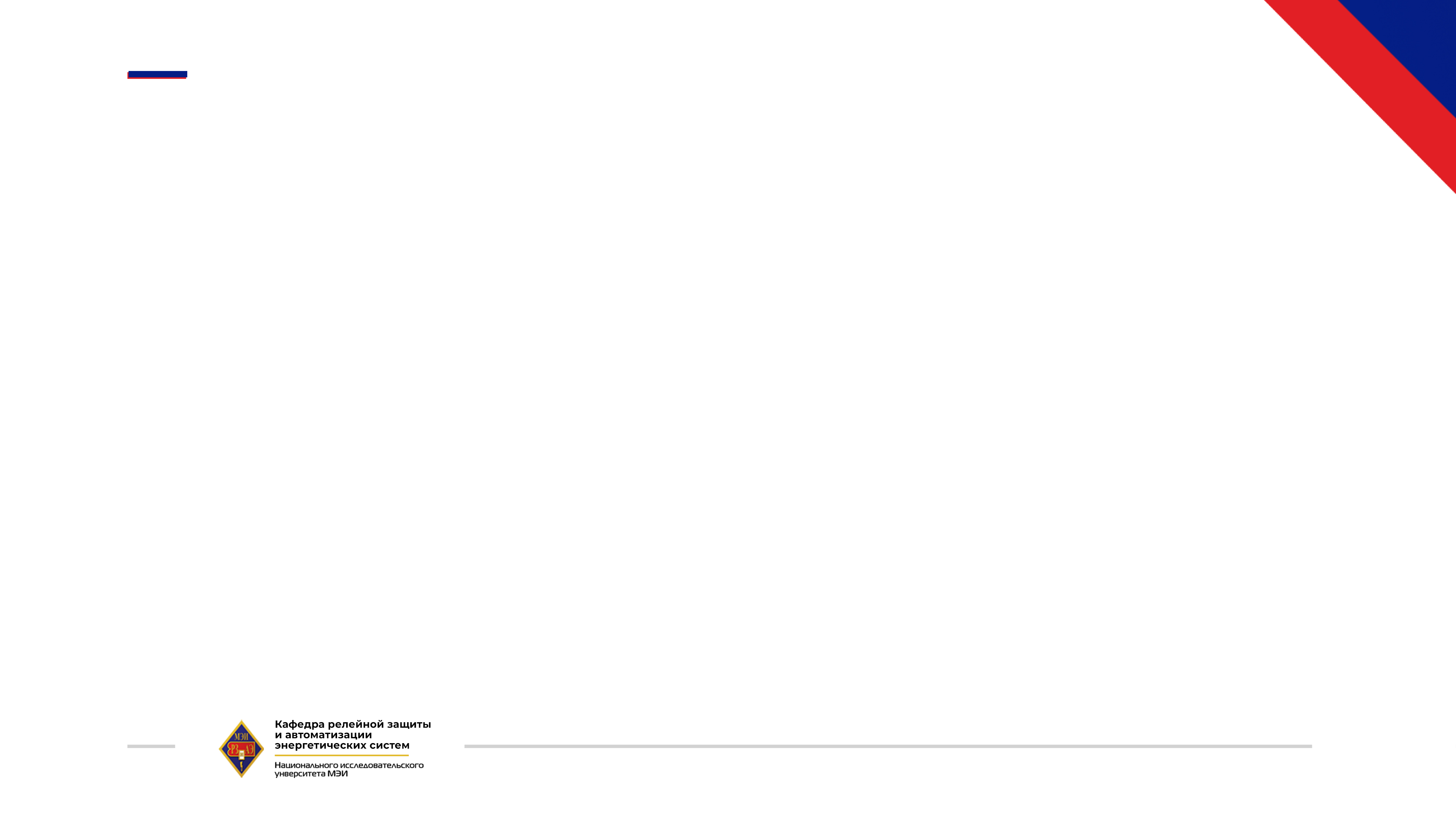 Заголовок слайда
Текст слайда
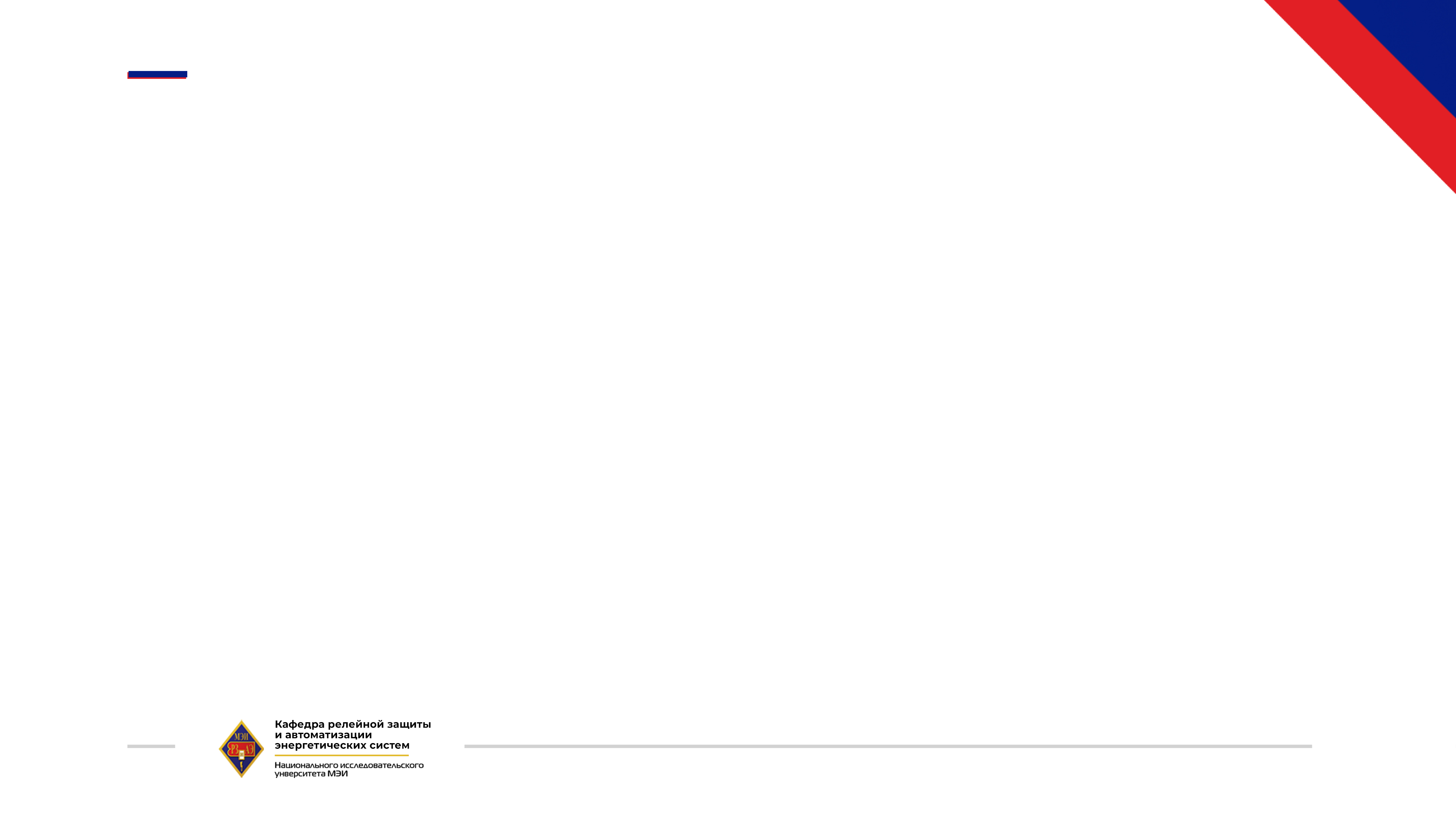 Заголовок слайда
Текст
Название
Описание
Цифры
Текст
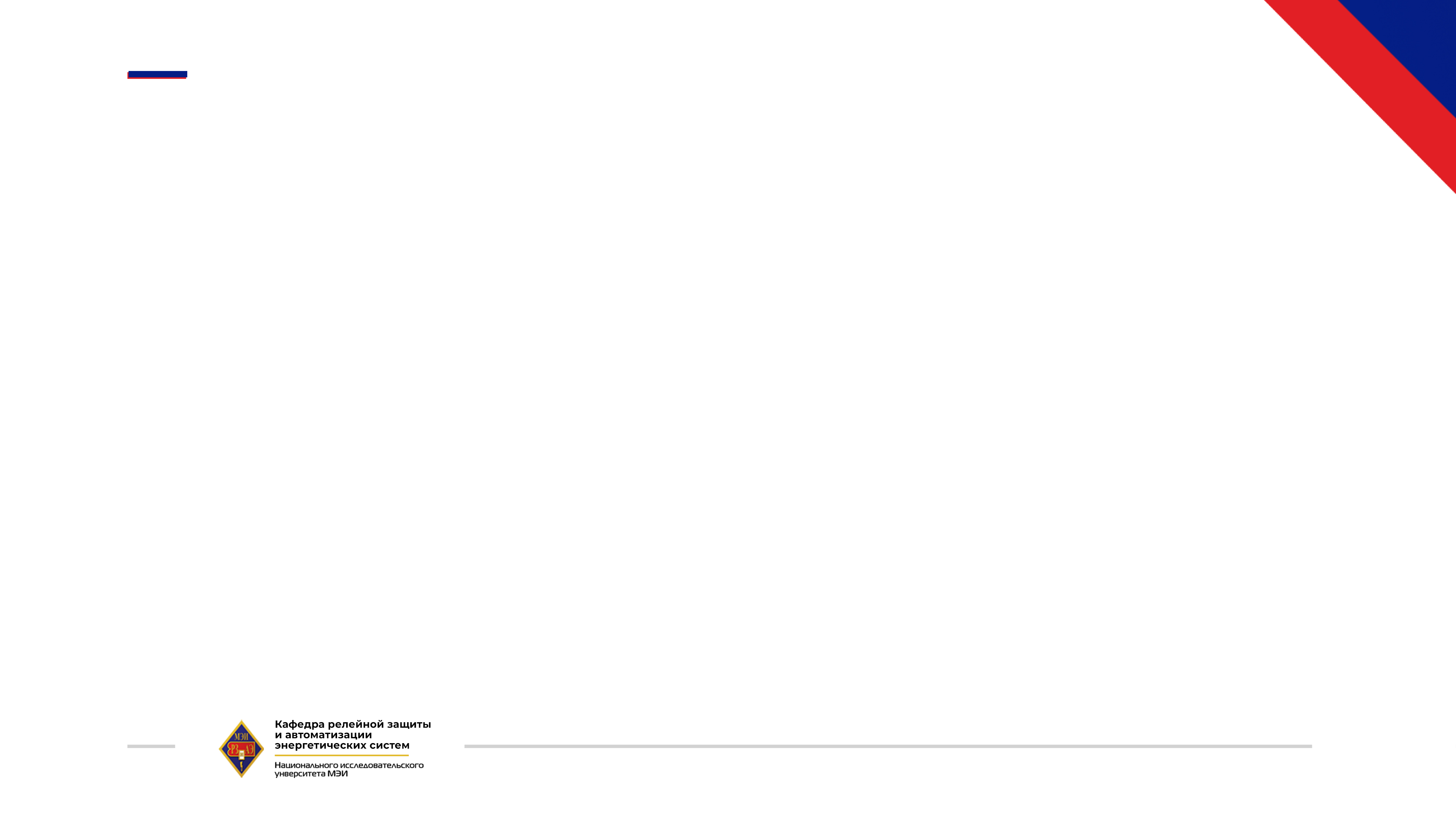 Таблицы
Итого:
14
Вывод по таблице
Итого:
89
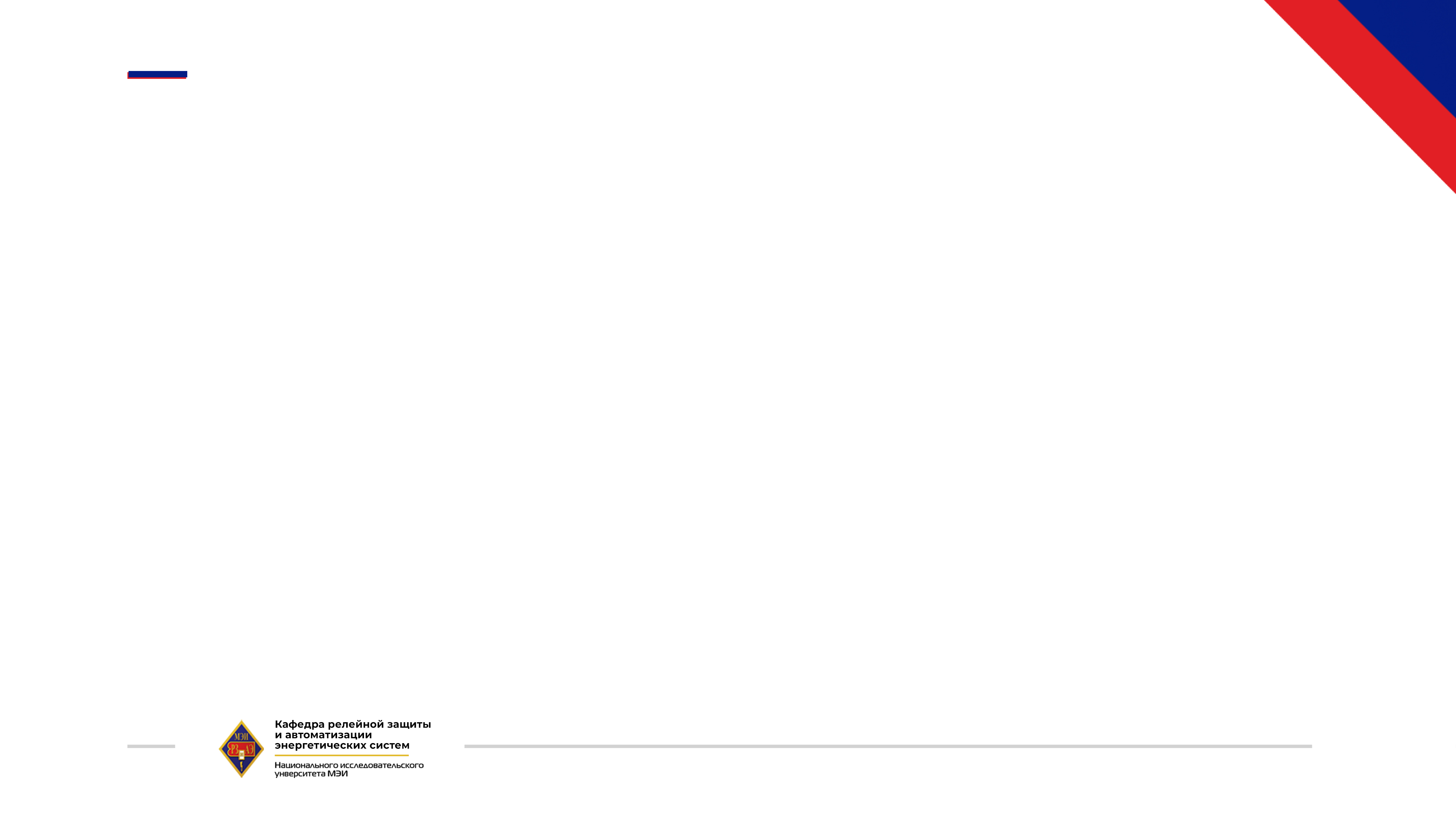 Пример слайда с использованием перечислений по пунктам
Текст
Основы проектирования релейной защиты и автоматики энергосистем
Программные средства релейной защиты
Вычислительные комплексы в электроэнергетике
Специальные вопросы электроэнергетики
Наладка и эксплуатация релейной защиты и автоматики
Теория автоматического управления и системы автоматического управления
Общие информационные модели и онтология РЗА энергосистем
Архитектура микропроцессорных устройств РЗА
Мультиагентные системы в электроэнергетике
Автоматизированные системы управления технологическими процессами электросетевых объектов
Нормы технологического проектирования РЗА
Методы решения задач оптимизации
Вывод
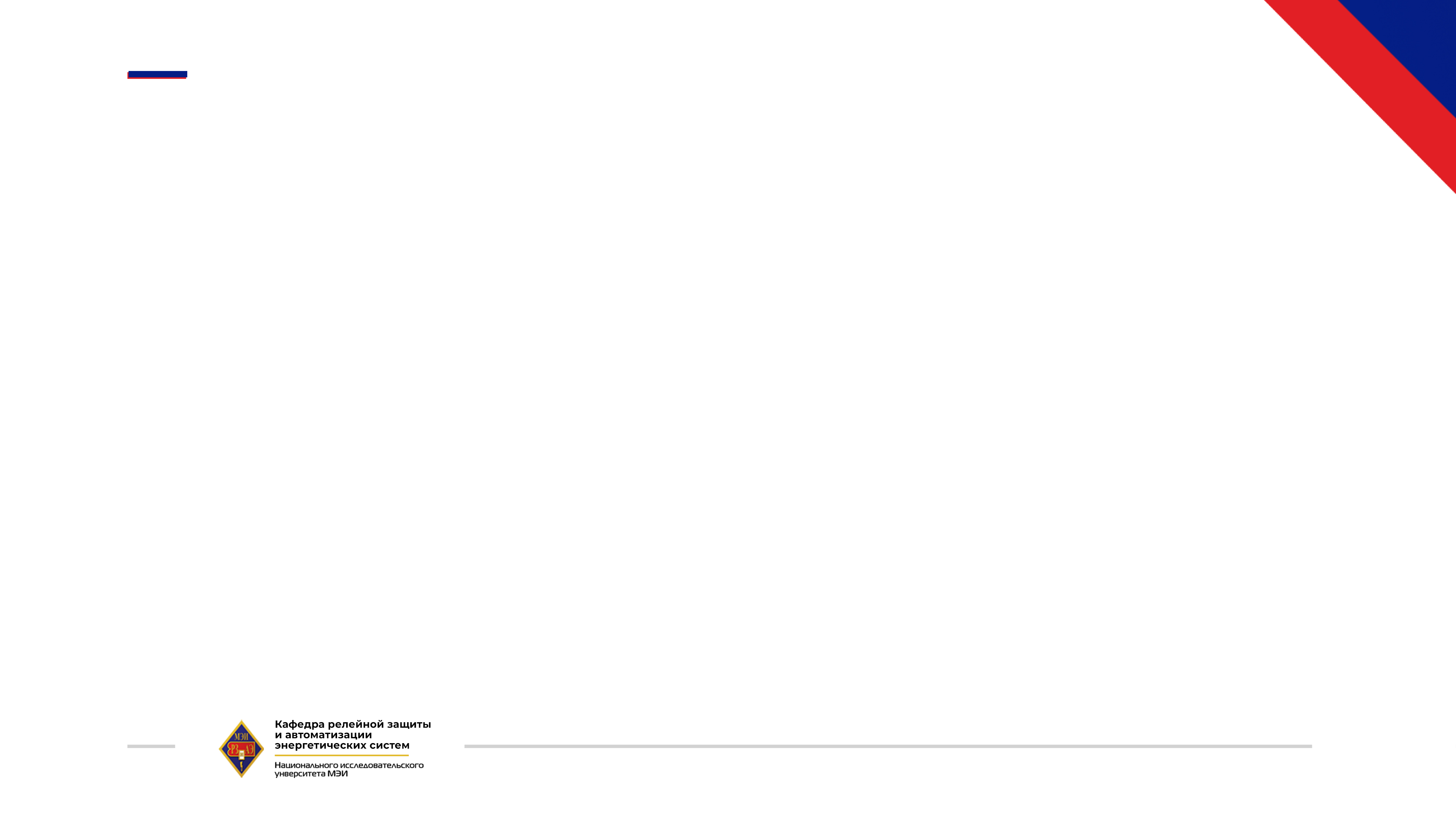 Пример расположения изображений
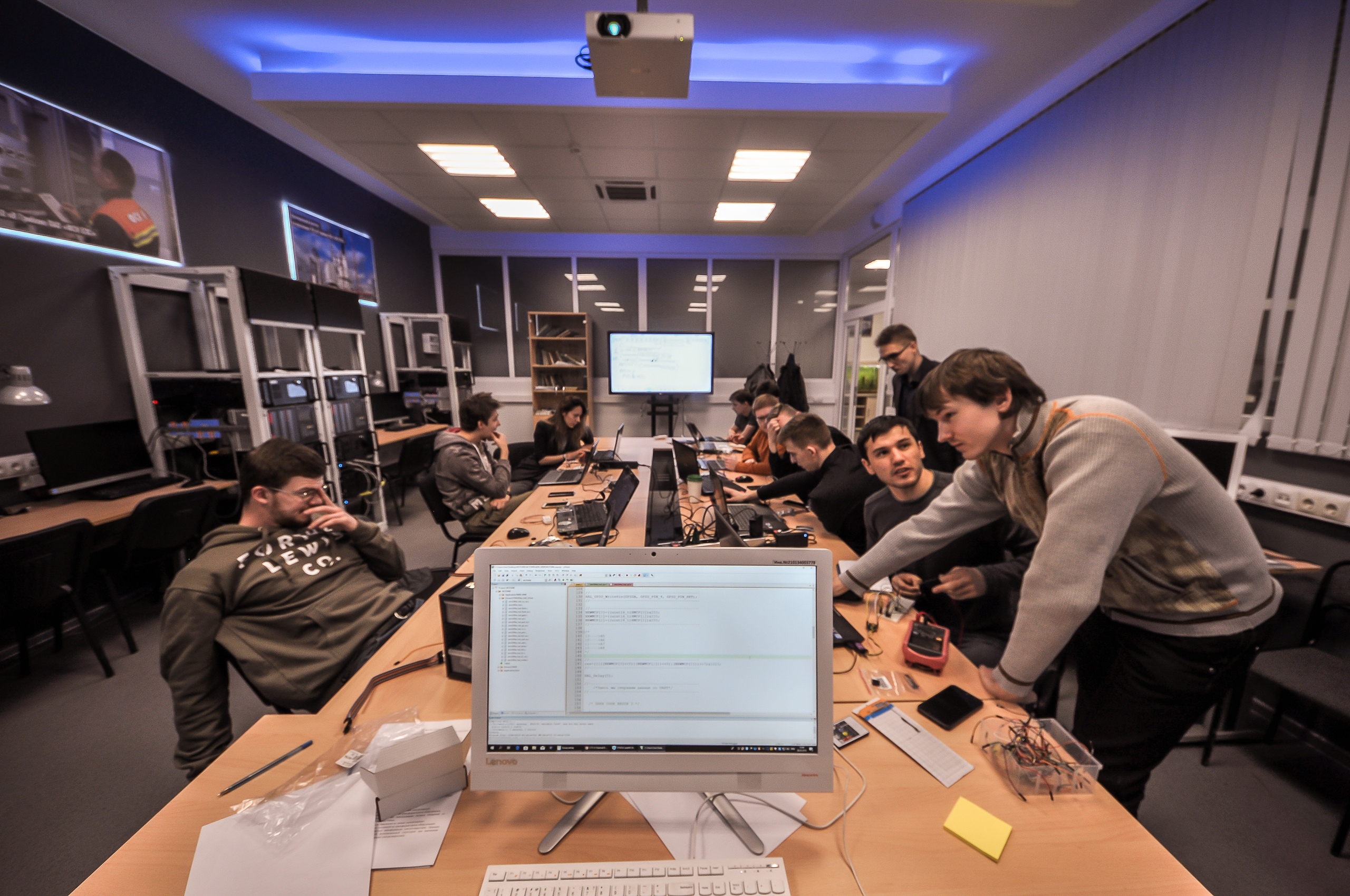 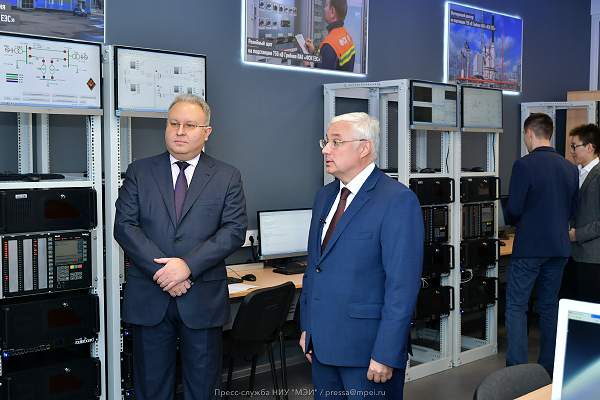 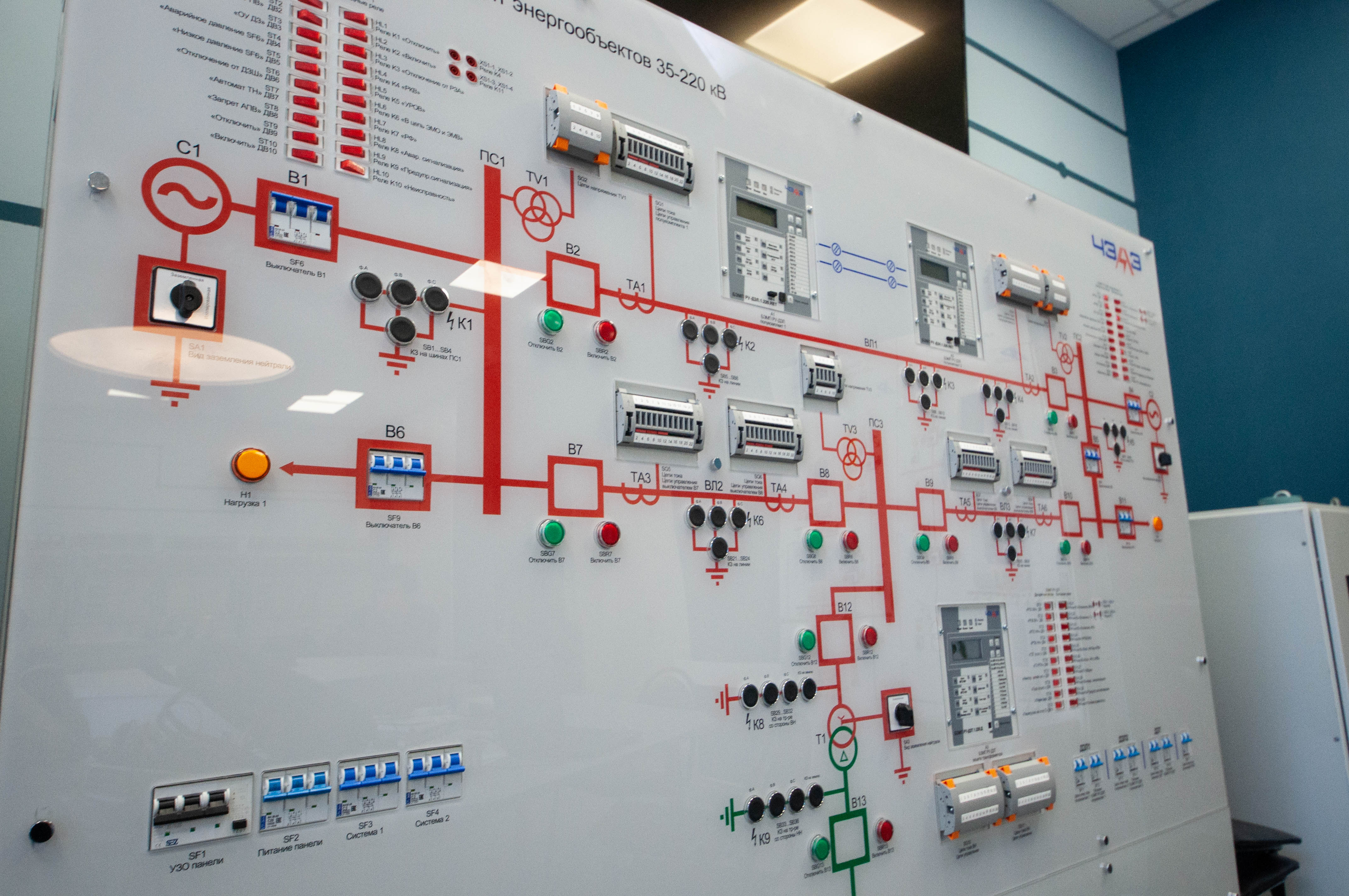 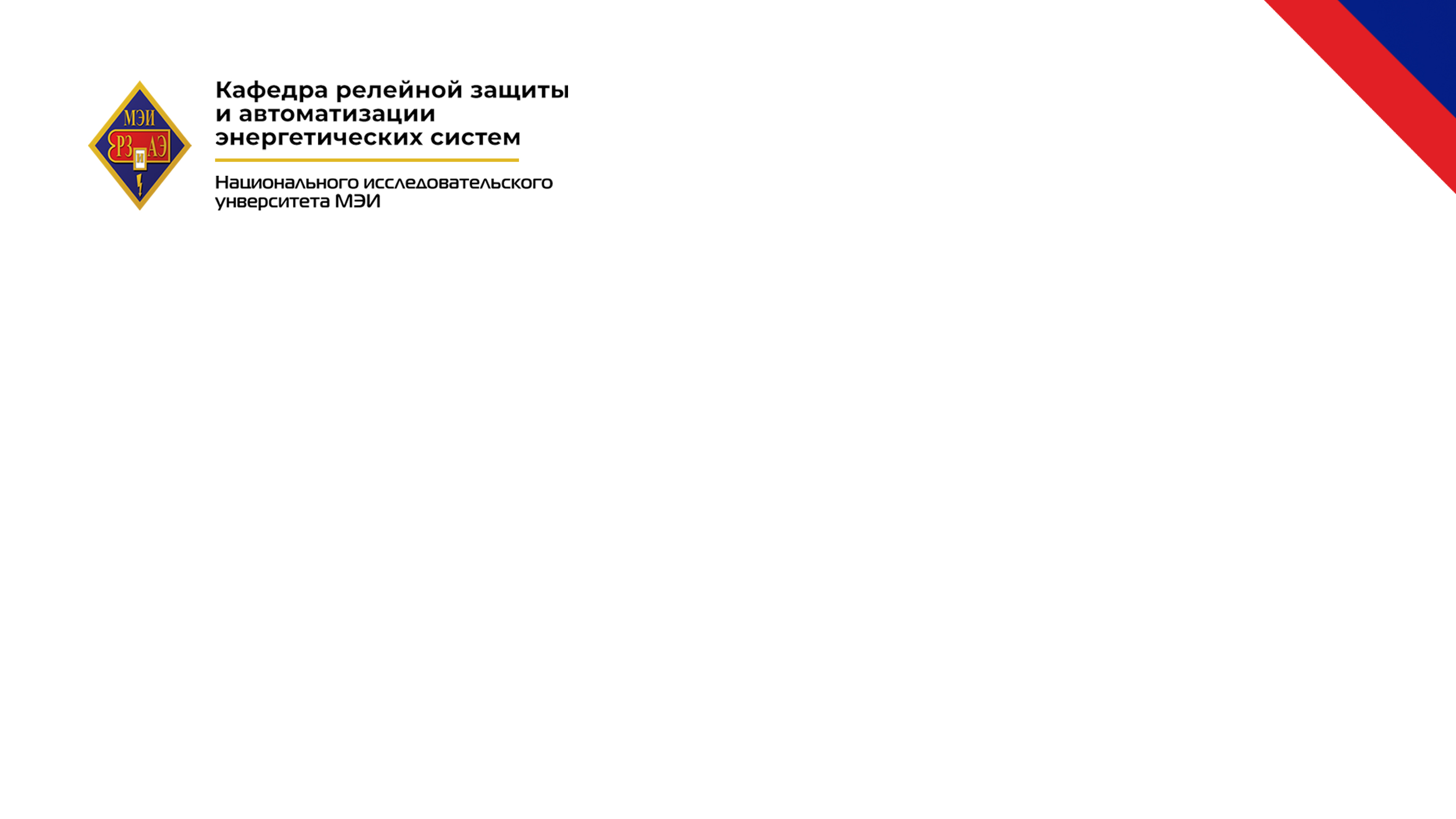 Спасибо за внимание!
должность
ФИО
дата